ADHD 1/2
Muuta huomioitavaa
Sopiva ympäristö
Aistit voivat ylikuormittua
Tunteiden säätely voi olla haastavaa
Säännöllinen päivärytmi tukee opiskelua
Riittävä uni ja liikunta tukevat kokonaisvaltaista hyvinvointi 
Energiataso-kalenteri eli milloin on itselle helpoin aika päivästä opiskella
MITEN HUOMIOIDA RYHMÄTÖISSÄ? 
Roolien läpikäyminen yhdessä
Opettaja voi jakaa ryhmät
Käydään ryhmän tehtävät läpi, ettei kukaan tee liikaa
Aiempien ryhmätyökokemusten pohtiminen
MITEN HUOMIOIDA KAHDENKESKEISISSÄ OHJAUSTILANTEISSA?
Opintojen suunnittelu yhdessä
Mahdollisuus käydä tehtävänanto läpi kahdestaan
Lyhyet, yksi kerrallaan annetut ohjeet
Yhdessä miettiä, mitä on vaikea ja mitä helppo oppia
Opiskelutekniikoiden opettaminen/läpikäyminen
MITEN HUOMIOIDA MATERIAALEISSA?
Selkeä tehtävänanto
Muistiinpanot ennakkoon
Keskeisimmät käsitteet avattu
Lähde Takaisin opintoihin-henkilöstökoulutukset, ADHD-liiton kokemusosaajat ja ADHD aikuisen selviytymisopas 2.0
ADHD 2/2
AJANHALLINTAA HELPOTTAVIA TEKIJÖITÄ 
Kalenteri
Priorisoidut tehtävälistat – tulee tehtyä tärkeimmät asiat
Sääntöjen ja rutiinien luominen – tätä tukevat päivän suunnitelma ja tehtävälistat 
Tarkastuslistat – mitä on saanut tehtyä, mitä pitää vielä tehdä?
MITEN HELPOTTAA OPISKELIJAN LUENNOLLA OLEMISTA?
Mahdollisimman vähä-ärsykkeinen ympäristö.
Luennolla voi kävellä tai tehdä muuta vireystilan säätelemiseksi. Sovi mahdollisuudesta poistua tarvittaessa. 
Selkeä luennointi. Lyhyet ohjeet, yksi ohje kerralla.
Avaa käyttämäsi käsitteet.
AJANKÄYTÖN SUUNNITTELU 
Ajankäytön arvioimisen harjoittelu
Tilanteiden ennakointi – Mitkä tilanteet vievät voimia, missä on vaikea keskittyä? 
Miten paljon aikaa oikeasti menee kurssitehtävien tekemiseen? 
Opiskelupäivän suunnittelu joka päivä – mitä pitää tänään saada aikaiseksi?
.
KESKITTYMISKEINOJA OPISKELIJALLE 
Mitä aistiärsykkeitä vähentäviä välineitä voisit käyttää?  
Valitse rauhallinen istumapaikka. 
Kirjoita luennon aikana putkahtavat häiritsevät ajatukset paperille.
Tietoa ja tukea järjestöistä
ADHD-liitto  adhdliitto.fi
Opiskelijoille ja nuorille aikuisille apua erilaisissa elämän haasteissa tarjoavia tahoja koottuna  Nyyti ry:n Löydä apua -sivulle
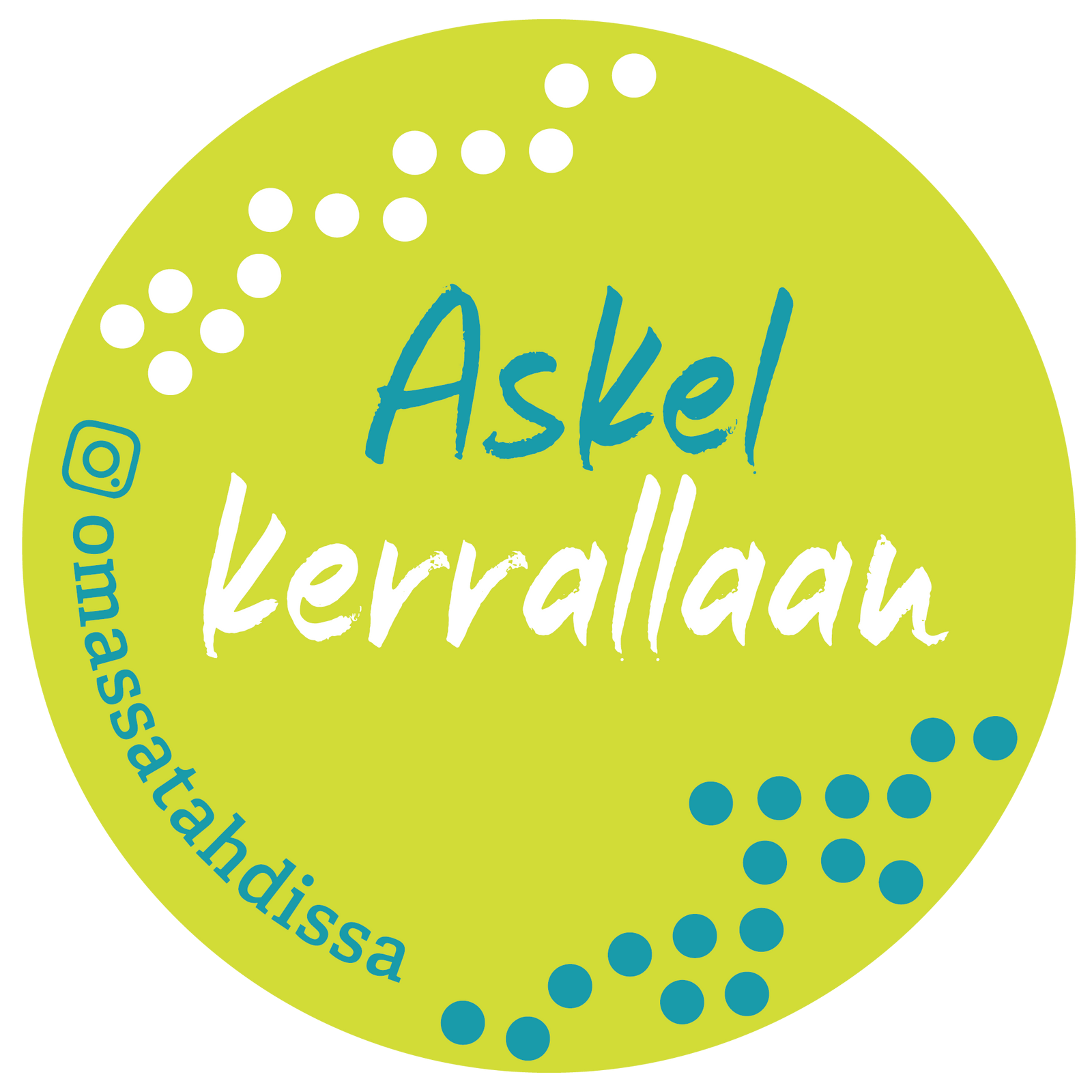 Lähde: Takaisin opintoihin-henkilöstökoulutukset, ADHD-liiton kokemusosaajat ja ADHD aikuisen selviytymisopas 2.0